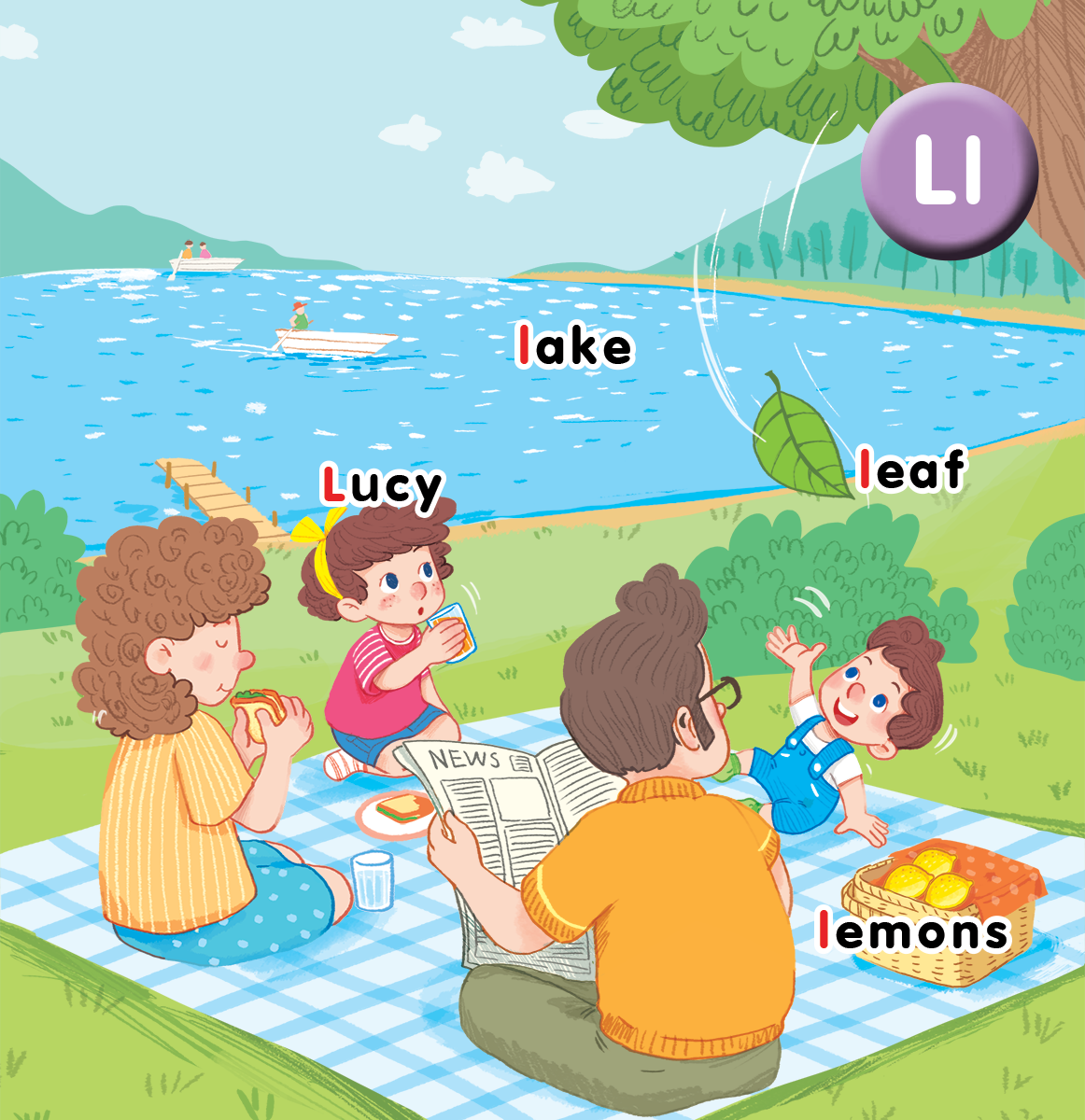 Unit 12 At the lakeLesson 1
[Speaker Notes: By the end of the unit, pupils will be able to: 
-  pronounce the sound of the letter L/l in isolation and in the words lake, leaf, lemons and Lucy correctly. 
-  say the sound of the letter L/l and the words Lucy, lake, lemons in a chant. 
-  recognize the words in different situations when listening. 
-  use “Look at (the) _____.” to express a command. 
-  trace the letter L/l and complete the words __ucy, __ake, __eaf, __emons. 
-  sing a song with the structures “Look at _____.” and “She’s/It’s _____.” 


Lesson 1
By the end of the lesson 1, pupils will be able to:
- pronounce the sound of the letter L/l in isolation and in the words lake, leaf, lemons and Lucy correctly.
- point to the letter L/l, the character (Lucy), the things (lake, leaf, lemons) and say the sound of the letter L/l and the words Lucy, lake, leaf, lemons.]
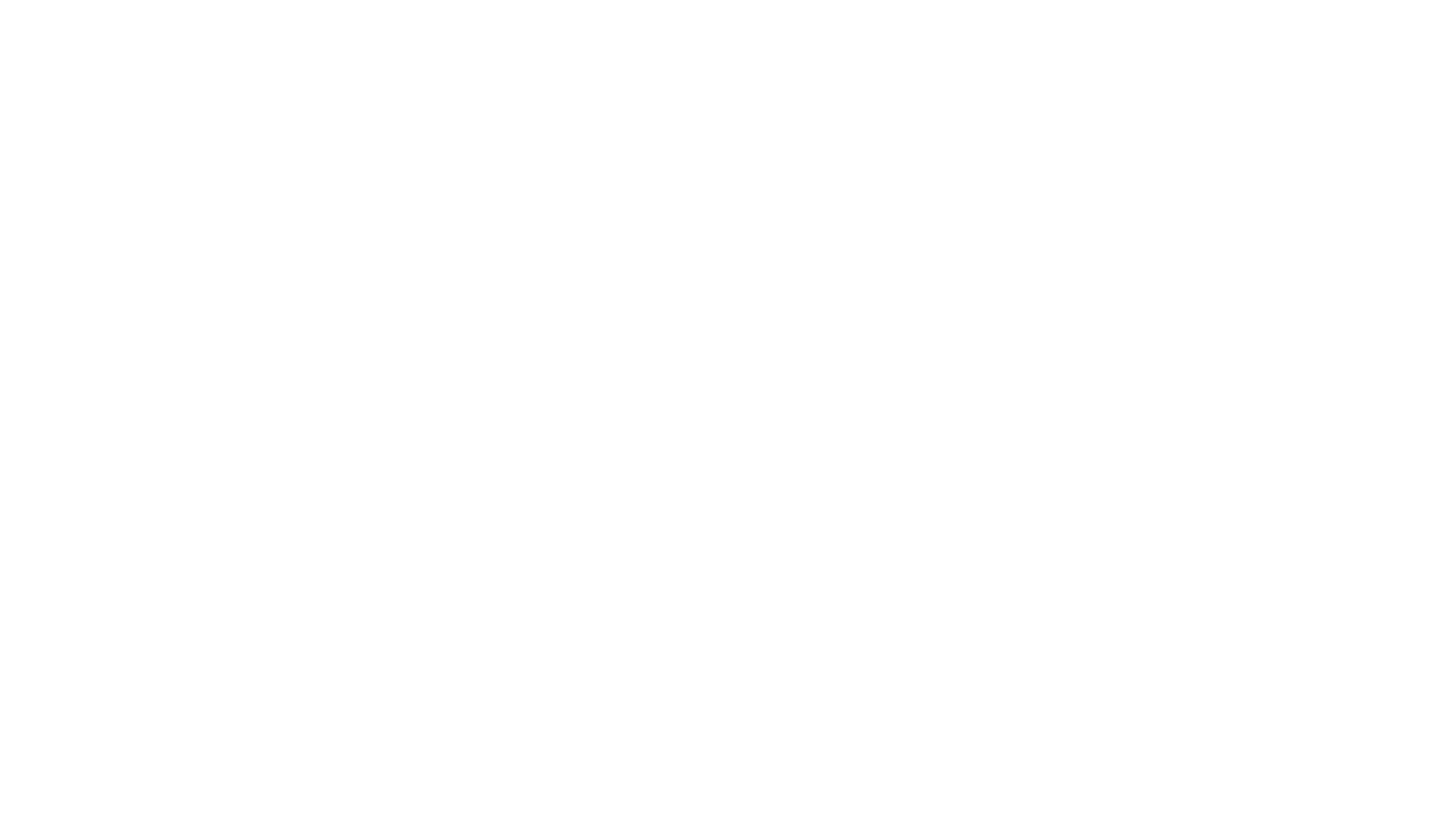 Warm-up
[Speaker Notes: Goal: Warm up the class and have pupils revise the letter U and set the scene. 
Time: 5 minutes
Write letter U on the board. 
Ask pupils to pronounce and find words with U.
Show the slide and introduce. Say This is a girl. Her name is Lucy. 
Ask pupil to say hello to Lucy.]
Hi, I’m Lucy.
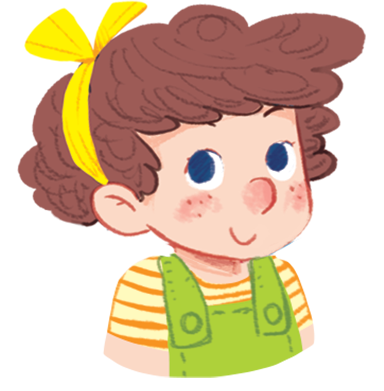 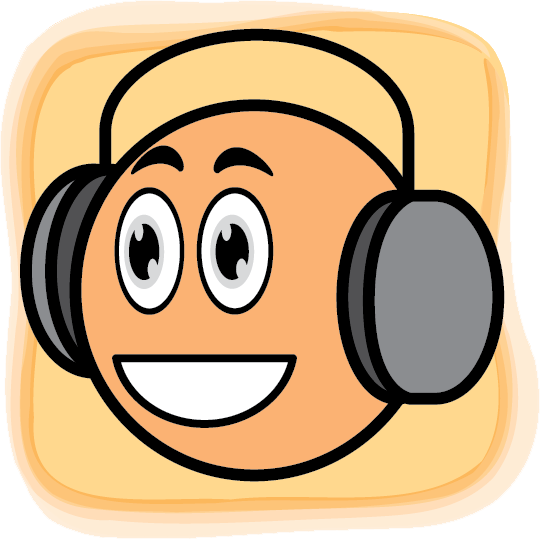 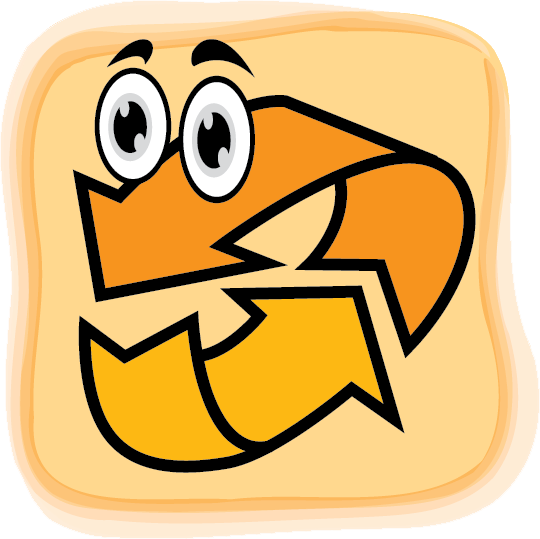 [Speaker Notes: Listen and repeat is divided into 3 steps.
Step 1
Goal: Introduce the sound of letter L/l.
Time: 3 minutes

Say Open your book! with a TPR action. Have pupils open the book, Unit 12, At the lake. Teacher opens the digital book. 
Stick the card with letter “L” and say the sound.
Play the recording and have pupils listen and repeat in chorus, groups then individuals.]
L
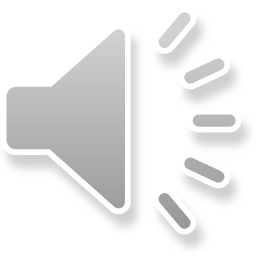 Lemons
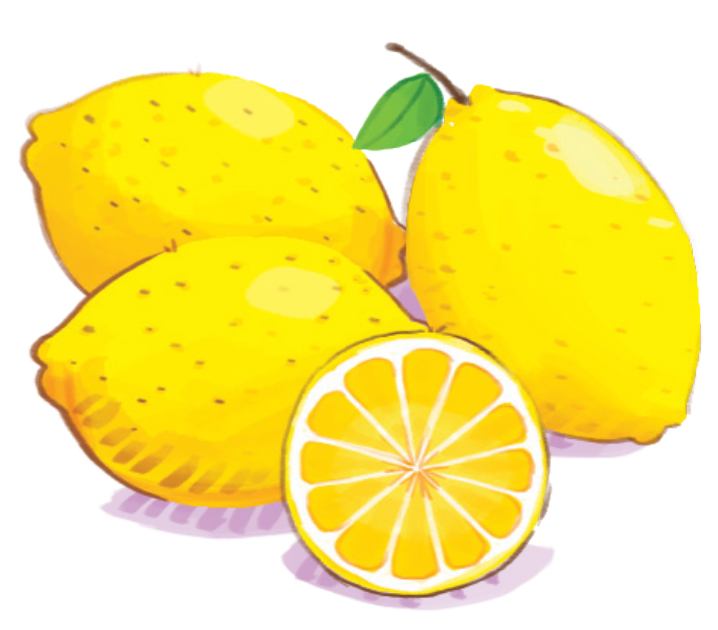 Lucy
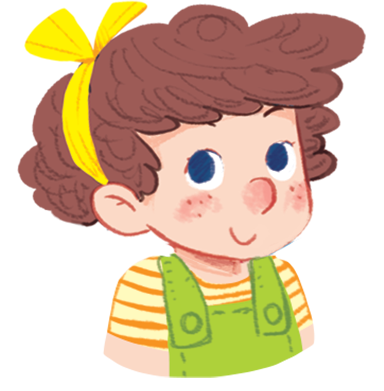 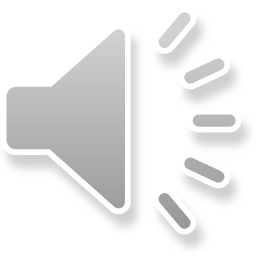 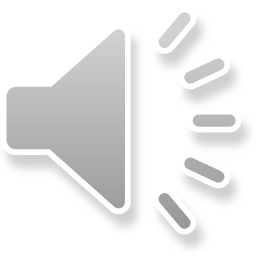 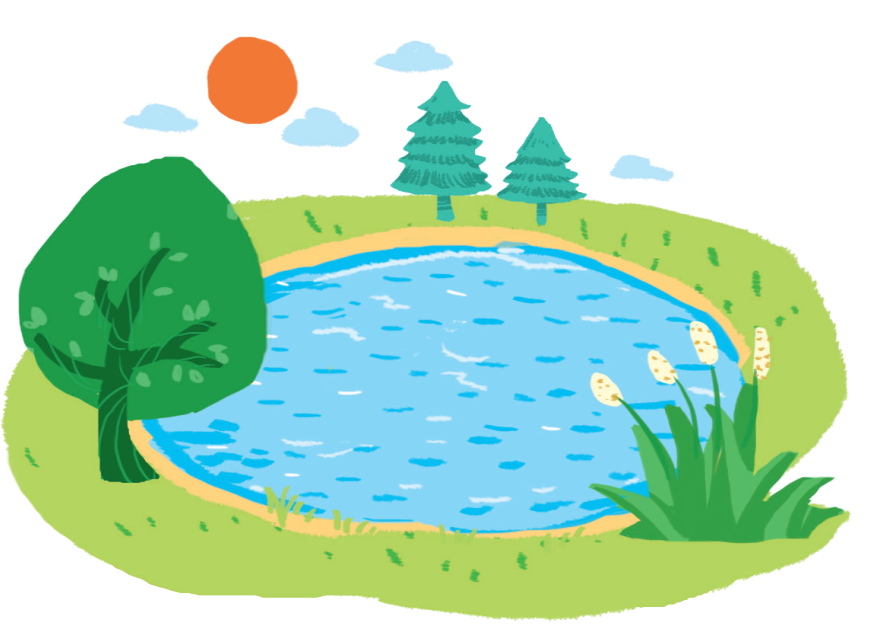 Leaf
Lake
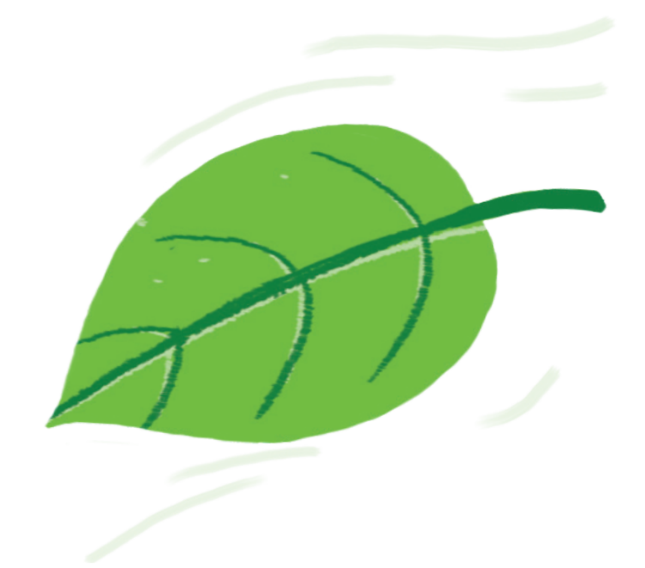 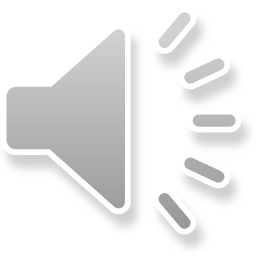 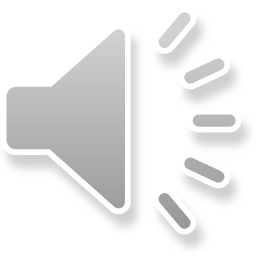 [Speaker Notes: Step 2
Goals: Pupils will be able to listen and repeat the unit keywords.
Recognize and say the words with flashcards. 
Time: 4 minutes

Introduce the unit keywords Lucy, lemons, leaf  and lake with flashcards.
On the board, there are four flashcards for Lucy, lemons, leaf and lake. 
Teacher points to the flashcard of Lucy, say the word and have pupils repeat the word.
Do the same with other words . 
May have pupils guess the word when teacher says the 1st time.]
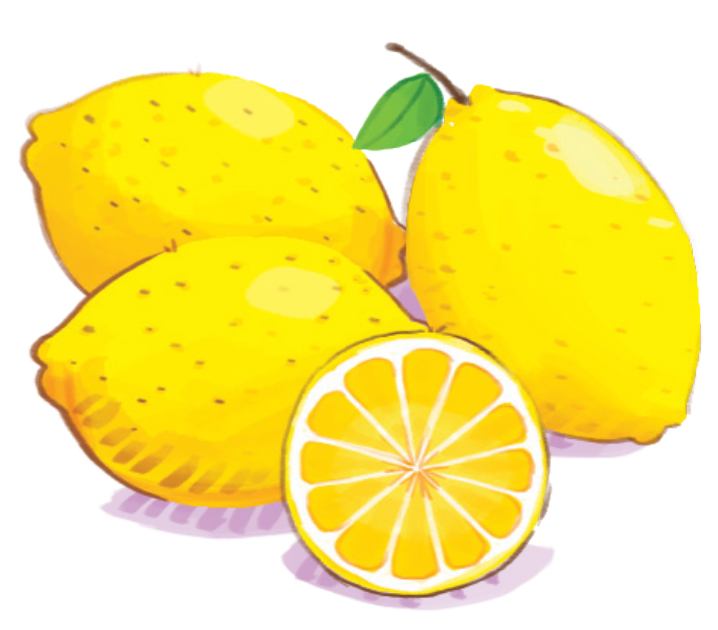 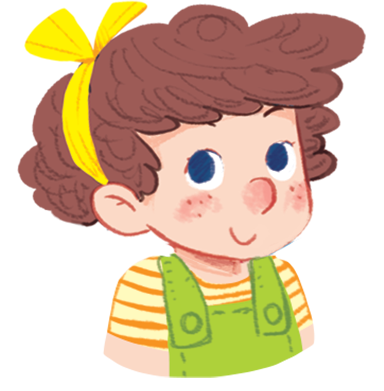 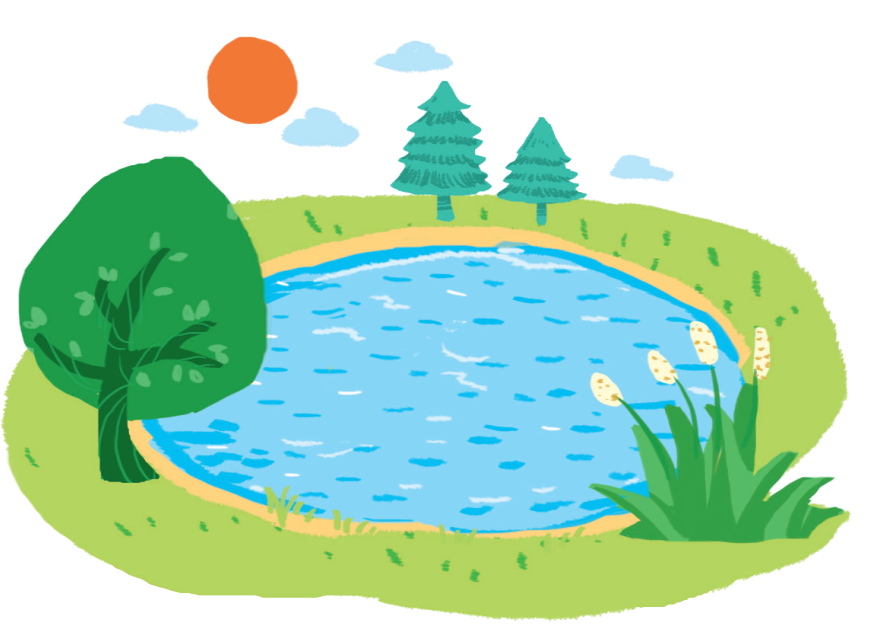 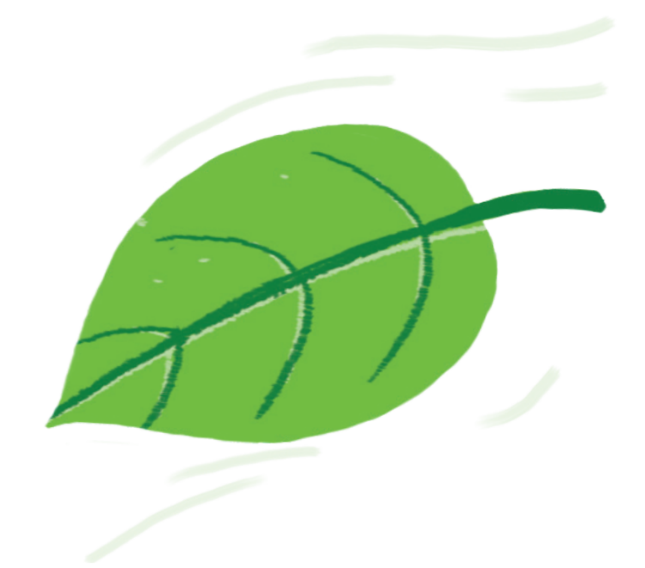 [Speaker Notes: Step 3
Listen and point
Goal: Pupils will recognize the unit keywords Lucy, lemons, leaf  and lake  
Time 5 minutes. 
Make a model with a pupil. Teacher says, pupil points.
One pupil says the word and randomly calls another pupil to point.
Then pupils practice in pairs.]
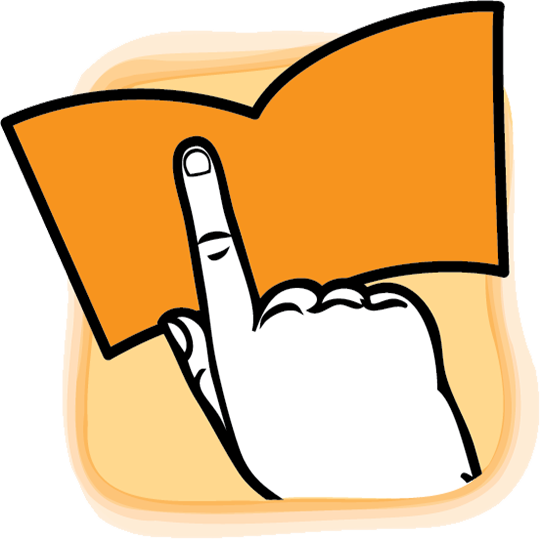 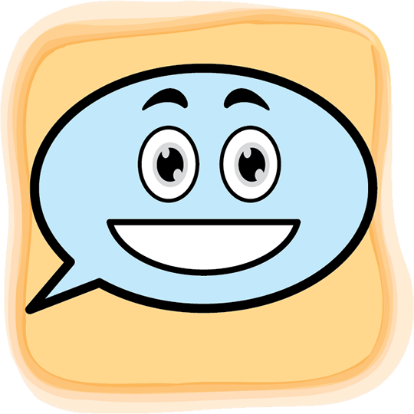 [Speaker Notes: Point and say is divided into 2 main steps. 
Step 1
Goal: Pupils will be able to point and say the words in chorus. 
Time: 4 minutes
Have pupils listen, point and say the words. 

1st time:
Point the picture of Lucy and say Lucy. Ask pupils to repeat.
Do the same with other words.

2nd time: 
Point to the picture and have pupils say the words.

Step 2
Goal: Pupils will be able to listen and point to the pictures in pairs. 
Time: 5 minutes
Have pupils work in pairs and do the activity in the textbook.]
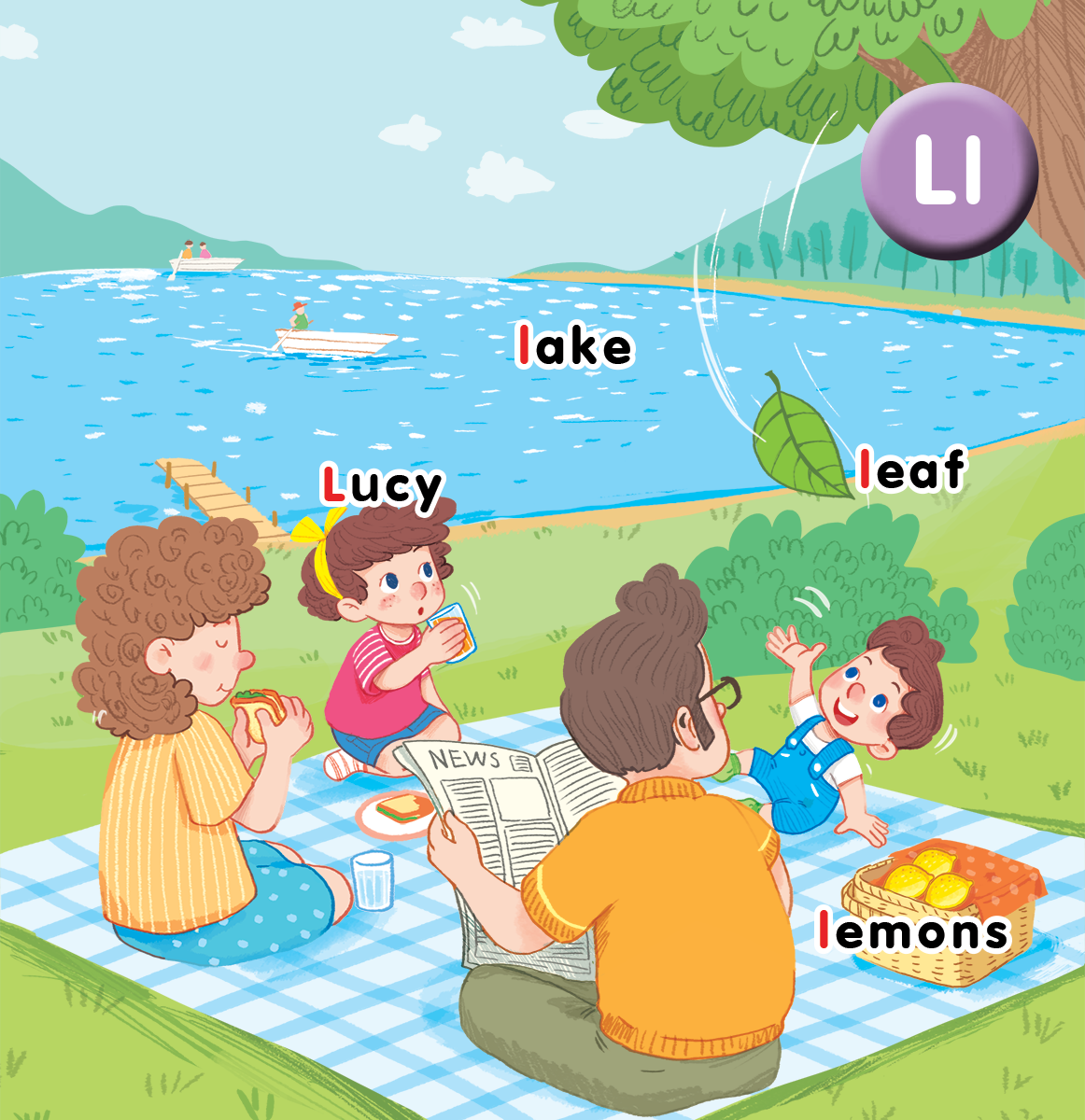 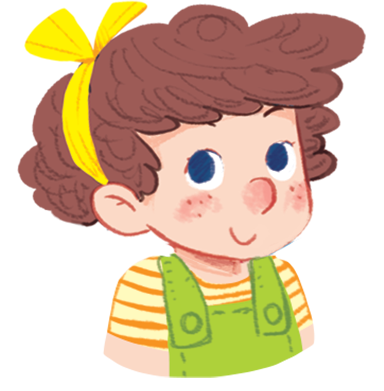 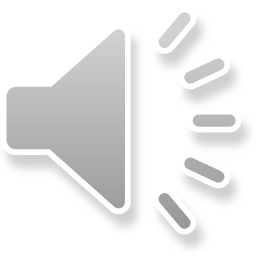 [Speaker Notes: Step 3. Whisper Game
Goal: Pupils will be able to recognize the unit words through pictures, meaning. 
Time: 6 minutes

Divide class into 4 teams.
Stand in the line.
Have the first pupils in the line look at the picture and whisper to the next one until the last pupil in the line, who will come to the board, point to the word and say.
Repeat the game until all pupils come to the board, point and say.
After the game, have the whole class repeat the word in chorus.]
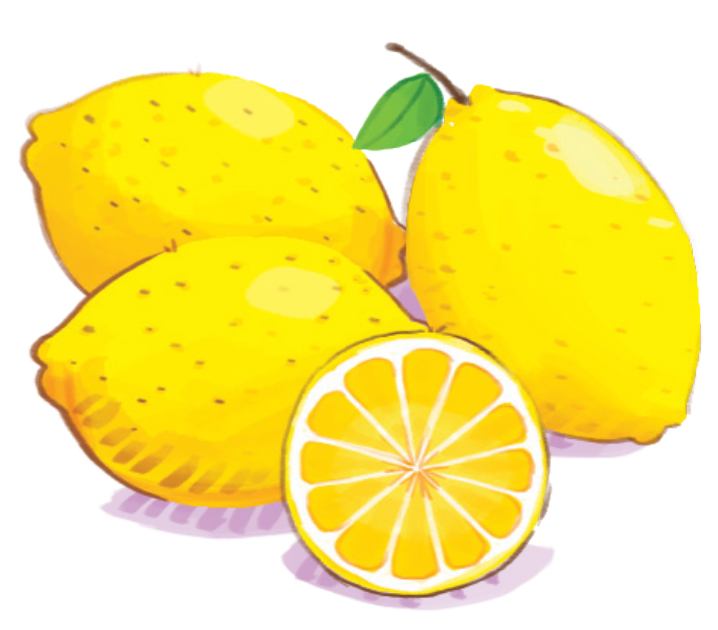 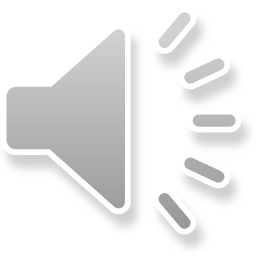 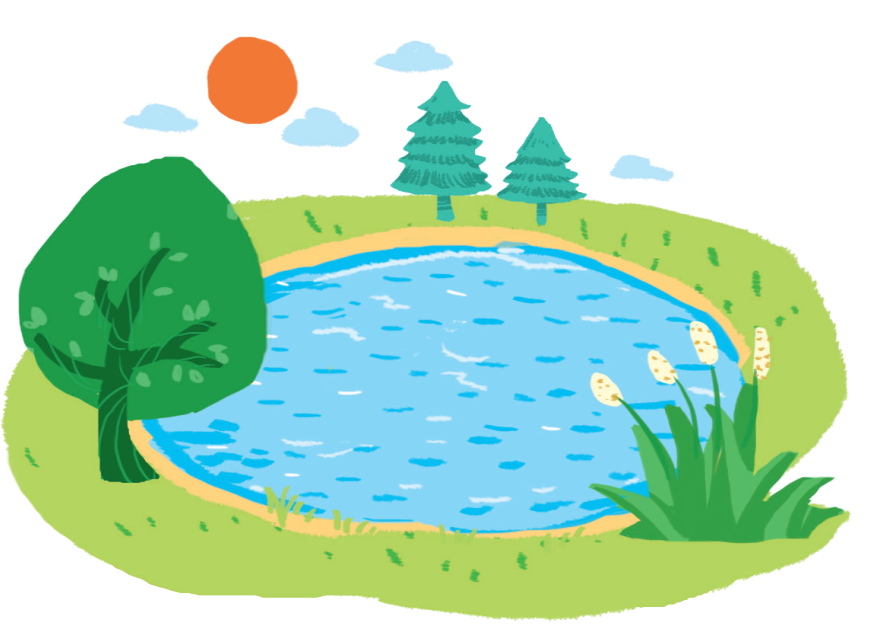 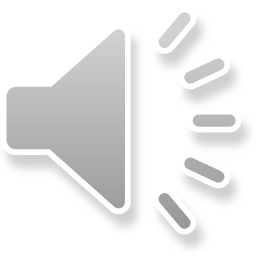 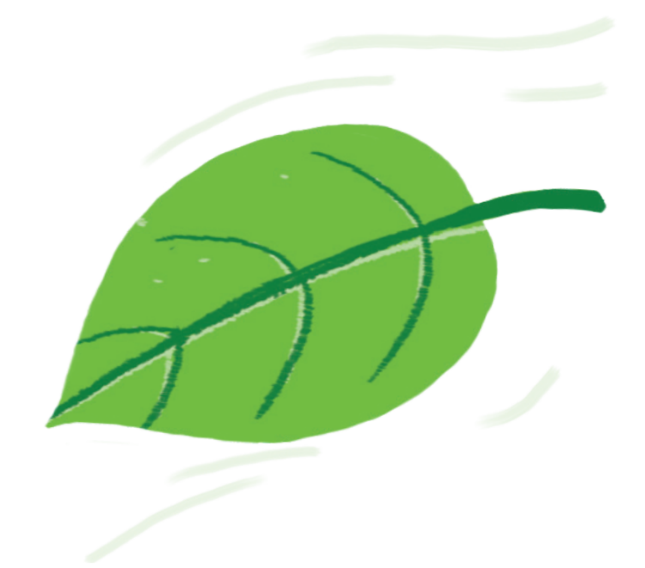 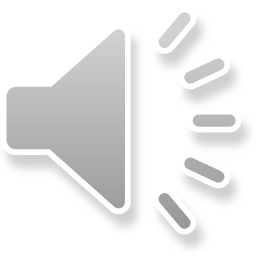 Goodbye
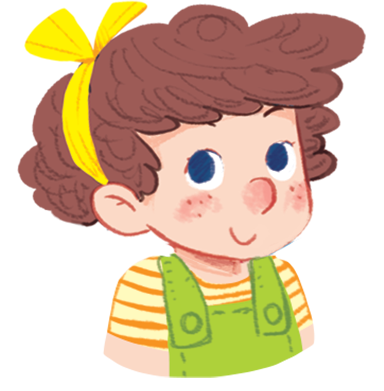 [Speaker Notes: Say goodbye Lucy in chorus.]
Goodbye
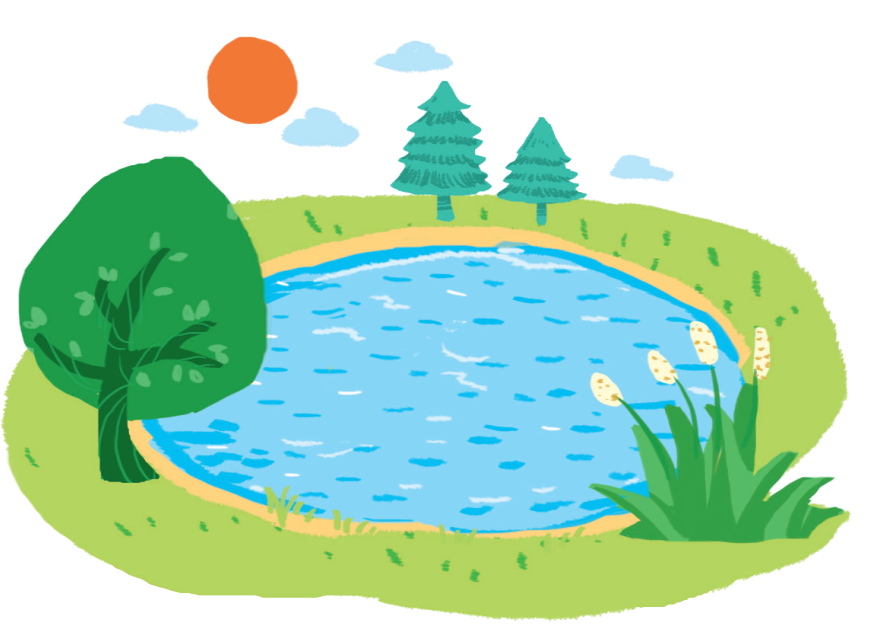 [Speaker Notes: Say goodbye lake in chorus.]
Goodbye
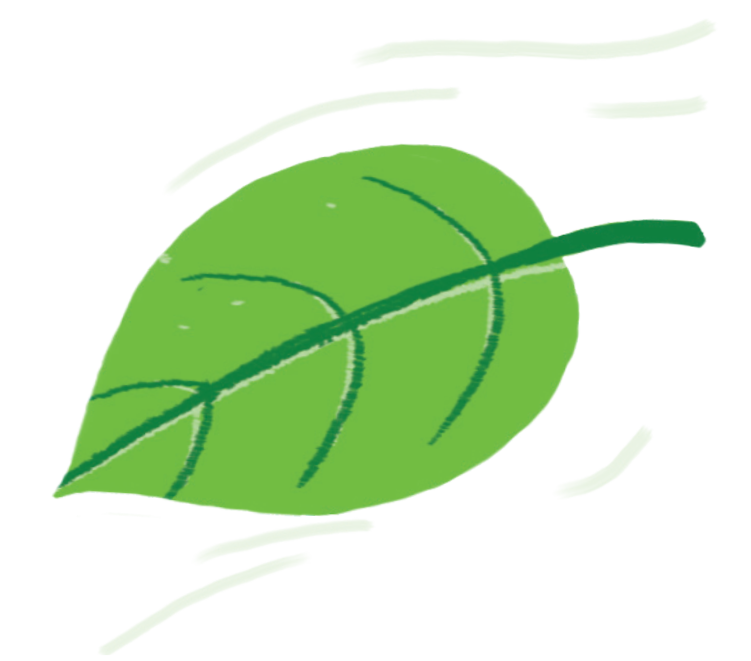 [Speaker Notes: Say goodbye leaf in chorus.]
Goodbye
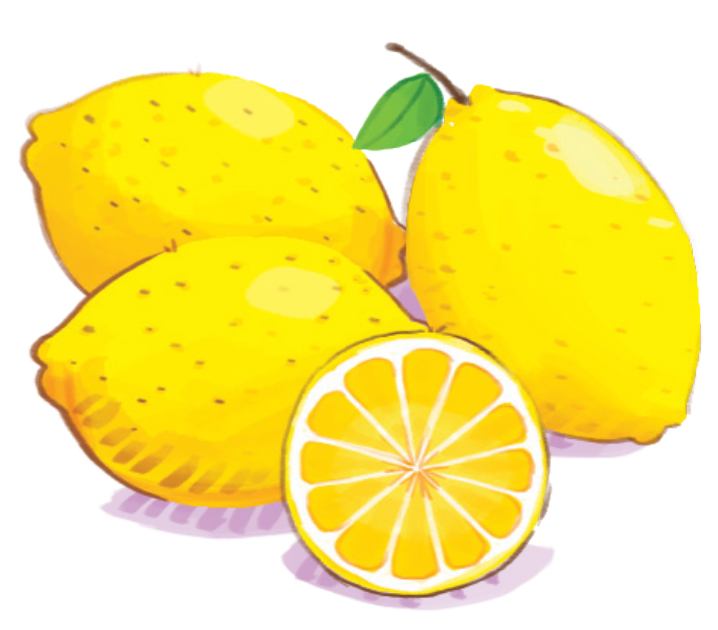 [Speaker Notes: Say goodbye lemon in chorus.]
Website: hoclieu.vn
Fanpage: facebook.com/www.tienganhglobalsuccess.vn